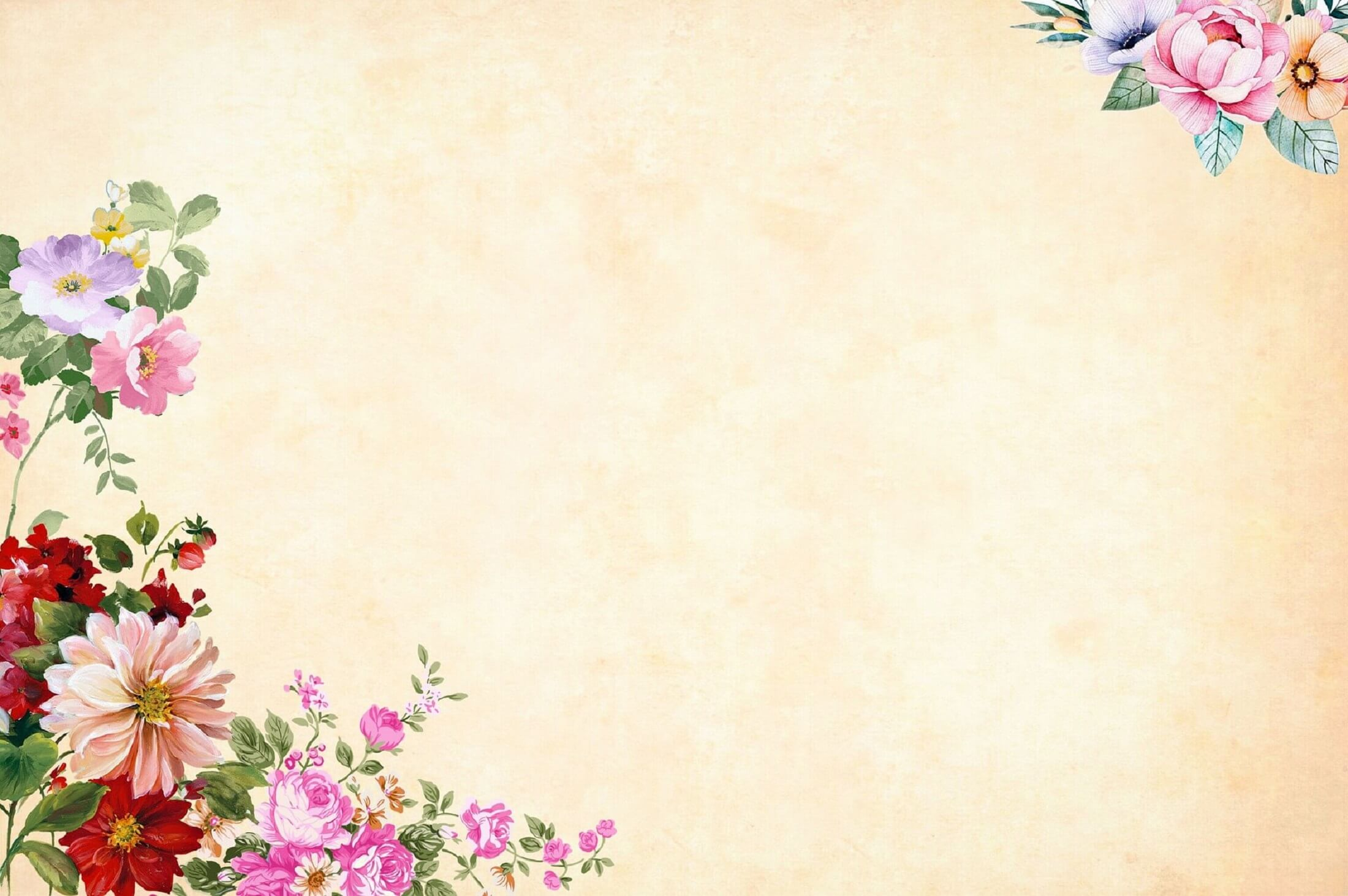 UBND QUẬN LONG BIÊN
TRƯỜNG MẦM NON BẮC CẦU
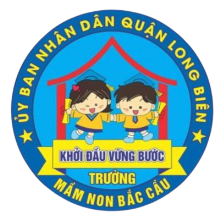 TRÒ CHƠI
Ô SỐ BÍ MẬT
CHỦ ĐỀ: NGÀY TẾT NGUYÊN ĐÁN
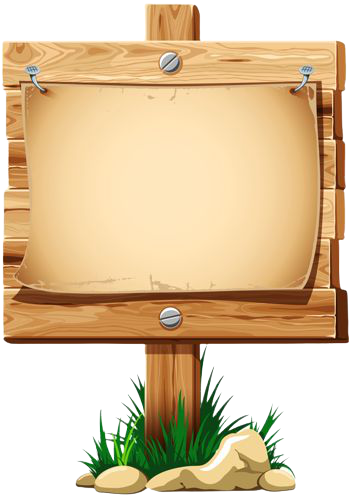 Giáo viên: Lê Thị Hiền
Lớp học vui vẻ
Mẫu giáo lớn
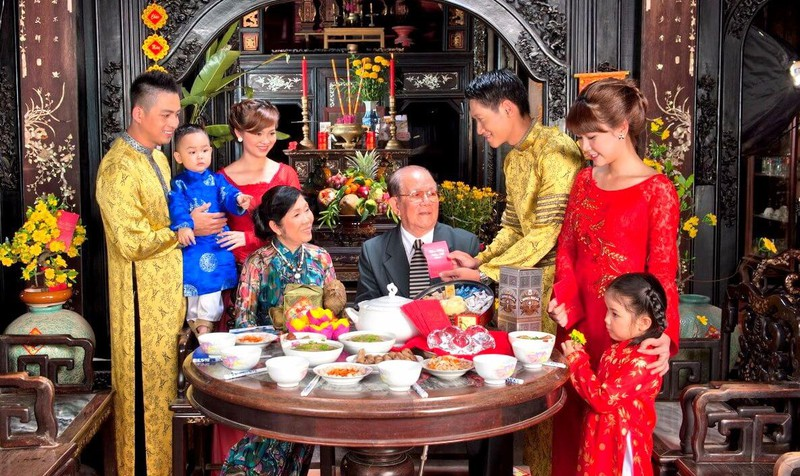 2
1
3
5
4
6
7
8
9
Câu đố: Mùa gì cho lá xanh cây 
Cho bé thêm tuổi má hây hây hồng?
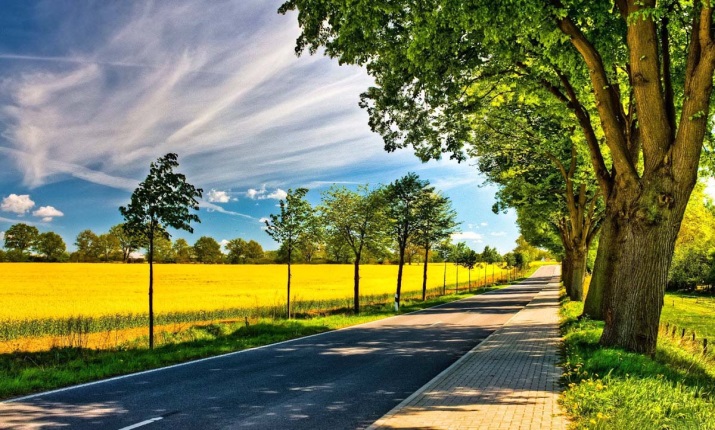 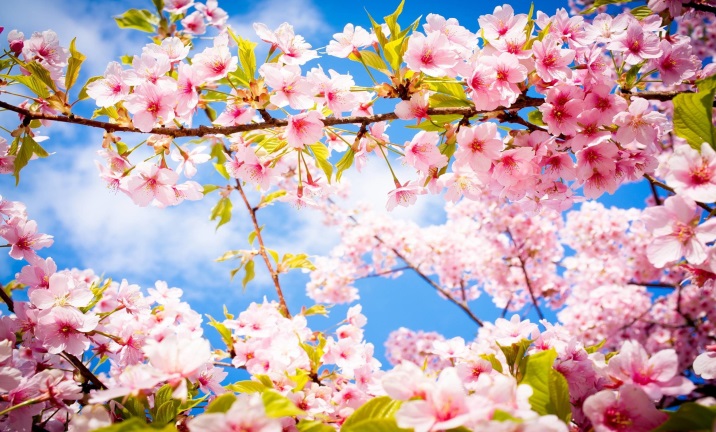 Mùa xuân
Mùa hè
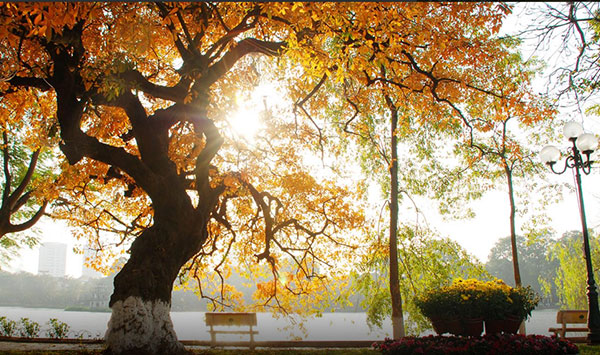 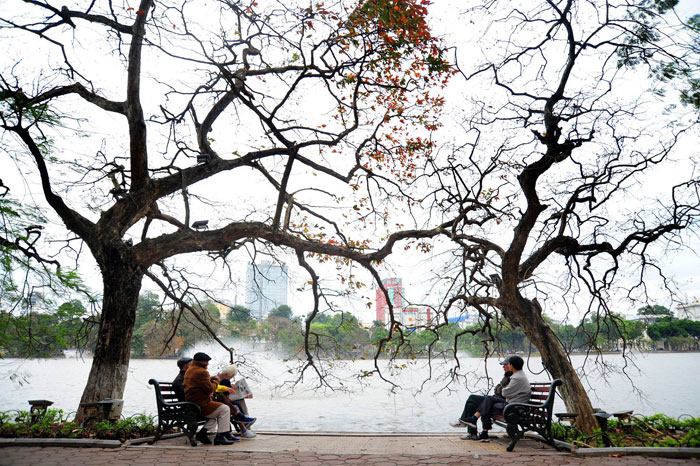 Mùa đông
Mùa thu
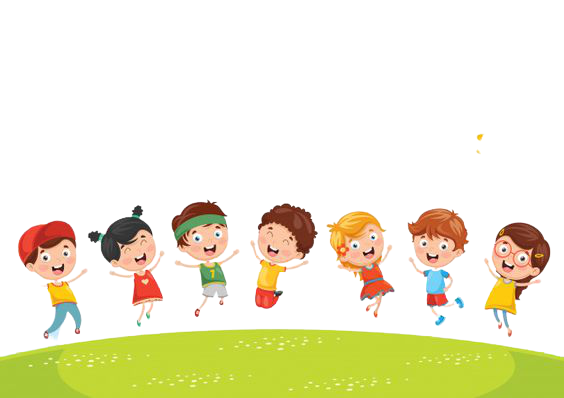 Quay lại
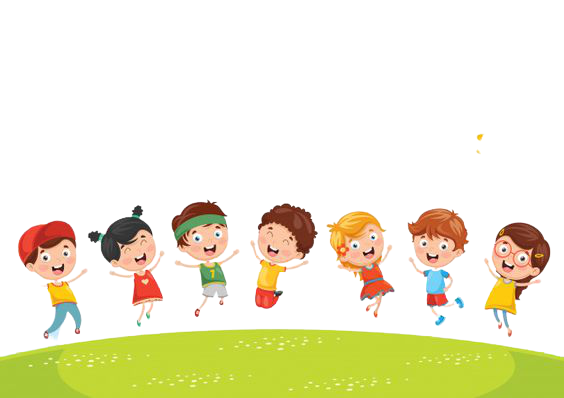 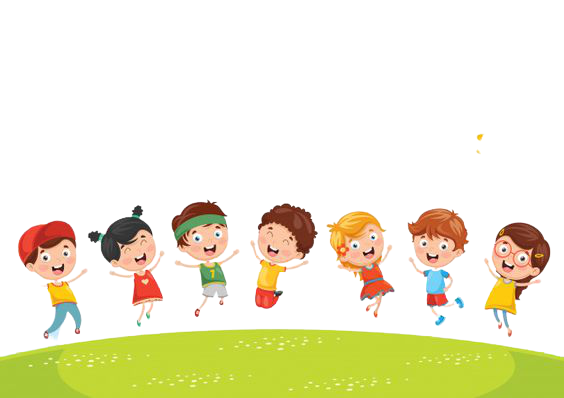 Câu đố: Con gì tết đến
Bay lượn hàng đàn
Báo hiệu xuân sang
Đã về rồi đó?
Là con gì?
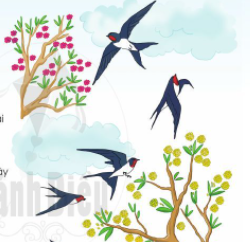 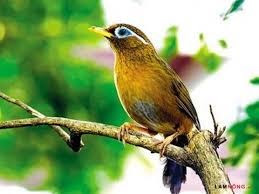 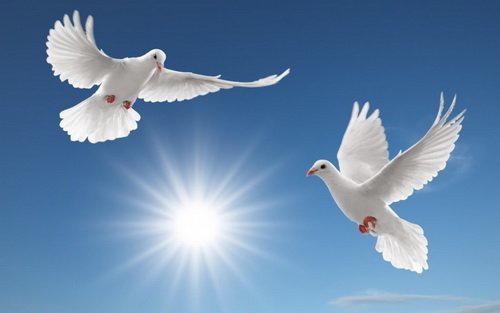 Chim bồ câu
Chim én
Chim họa mi
Quay lại
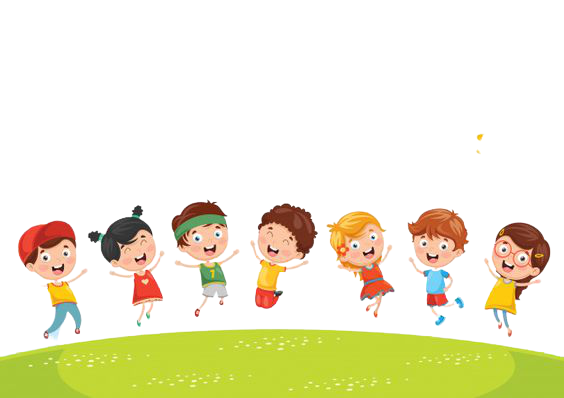 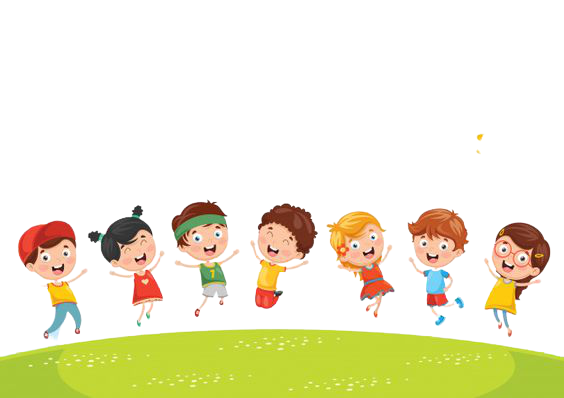 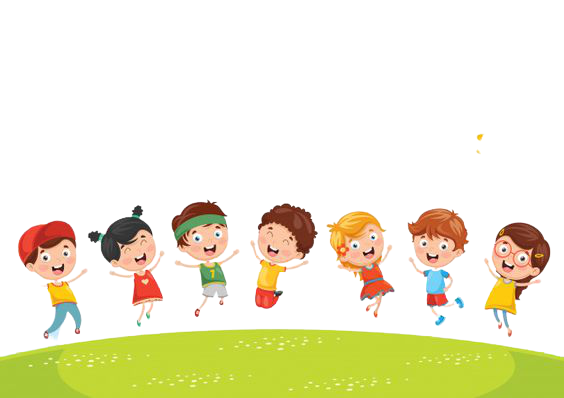 Câu đố: Hoa gì nho nhỏ
Cánh màu hồng tươi
Hễ thấy hoa cười
 Đúng là Tết đến?
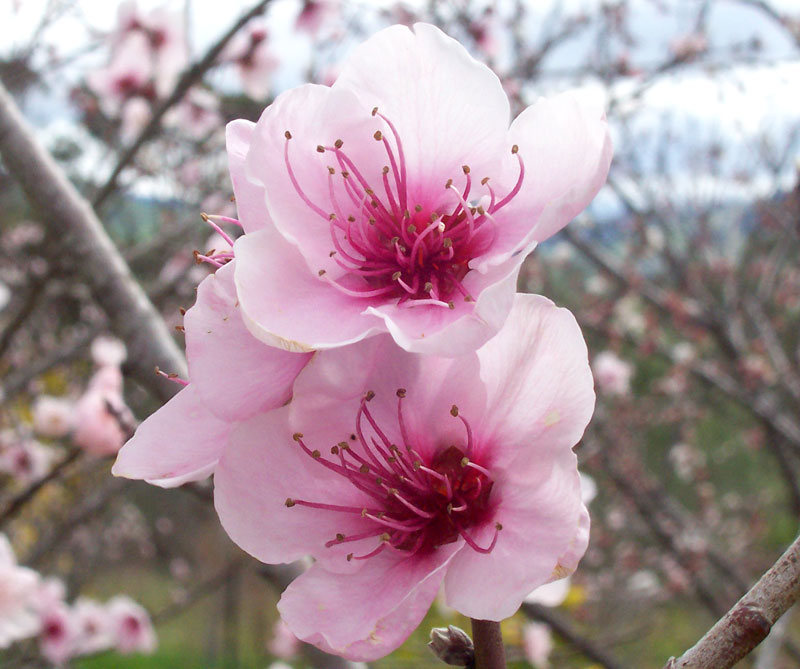 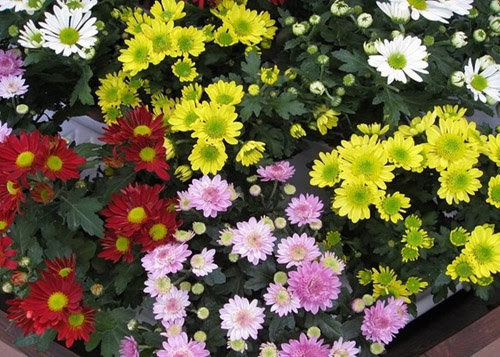 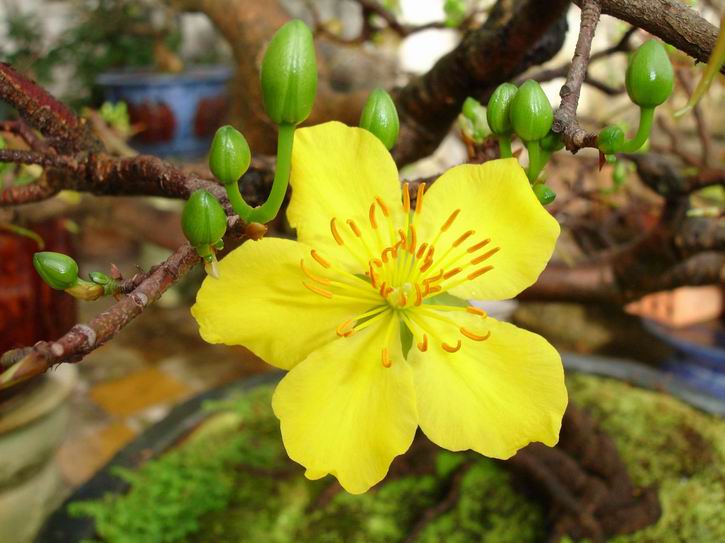 Hoa cúc
Hoa mai
Hoa đào
Quay lại
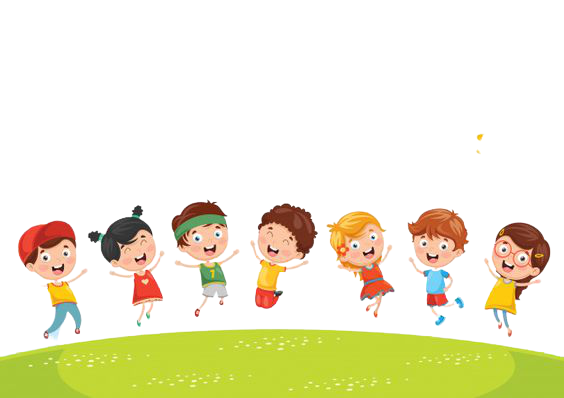 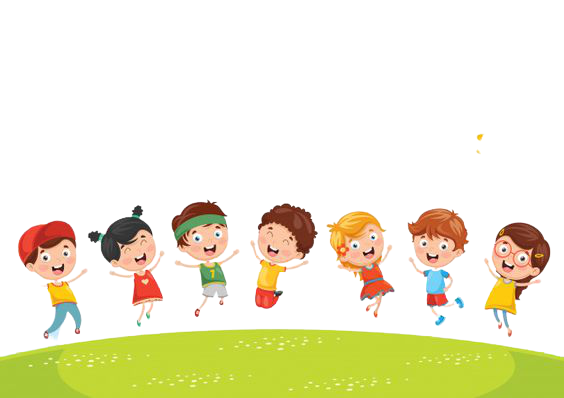 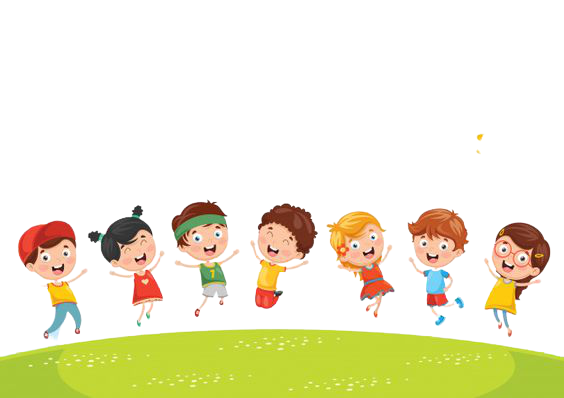 Câu đố: Cây gì lá nhỏQuả nó xinh xinhVàng tươi trĩu cànhBày trong ngày tết.Là cây gì?
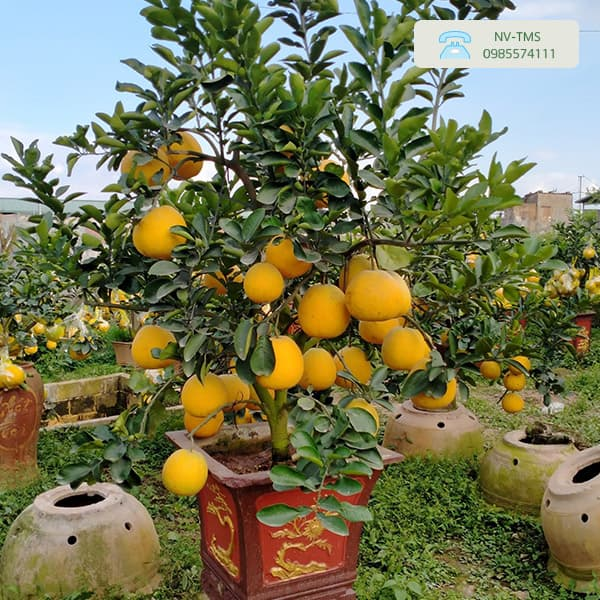 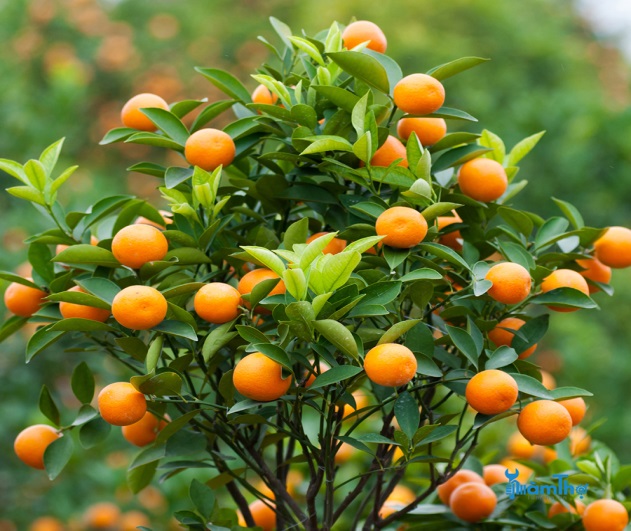 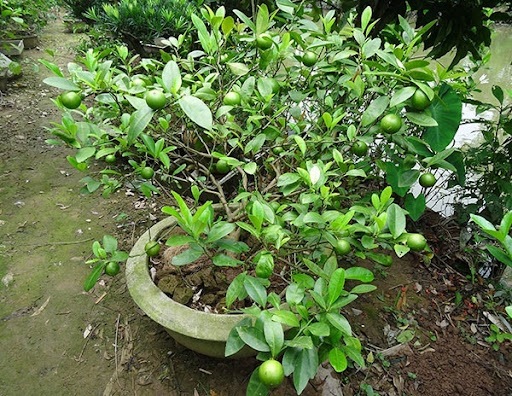 Cây bưởi
Cây quất
Cây chanh
Quay lại
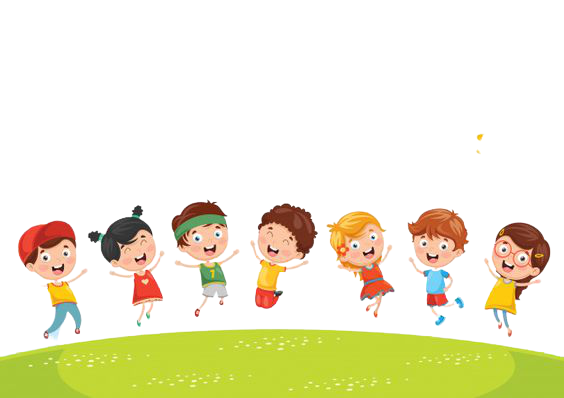 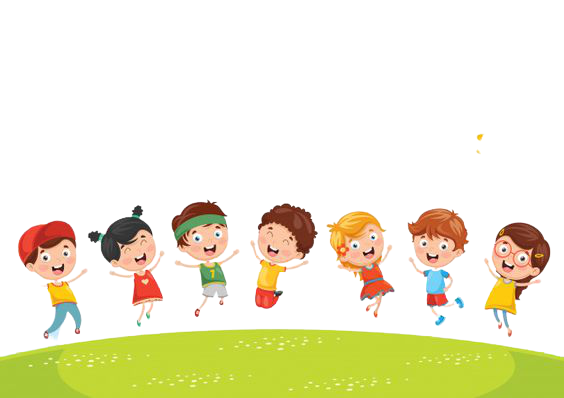 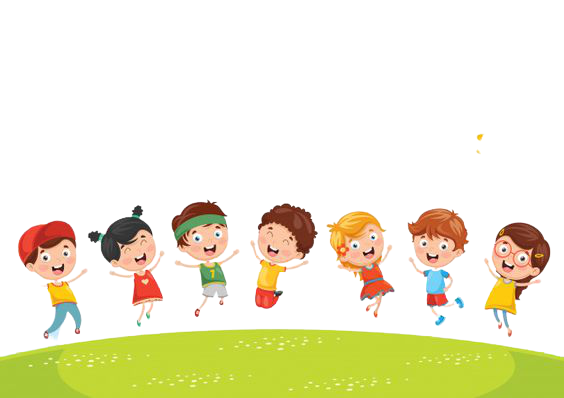 Câu đố: Hoa đào ngoài Bắc
Hoa gì trong Nam
Cánh nhỏ màu vàng
Cùng vui đón Têt?
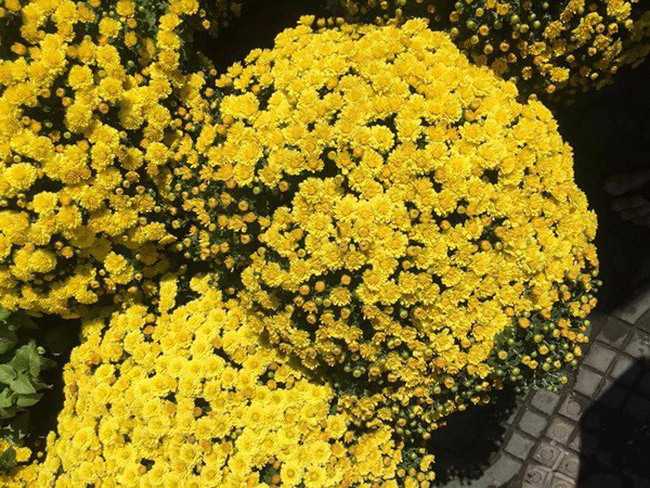 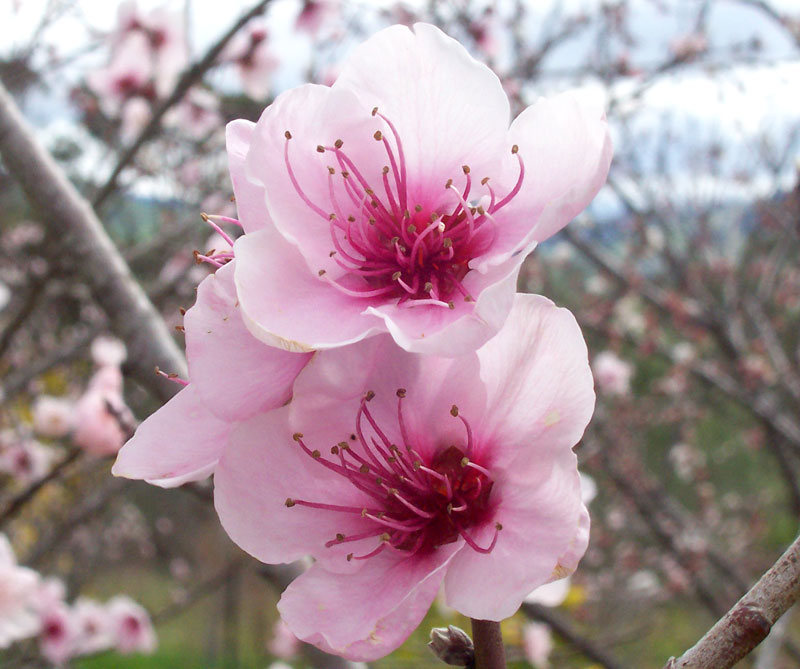 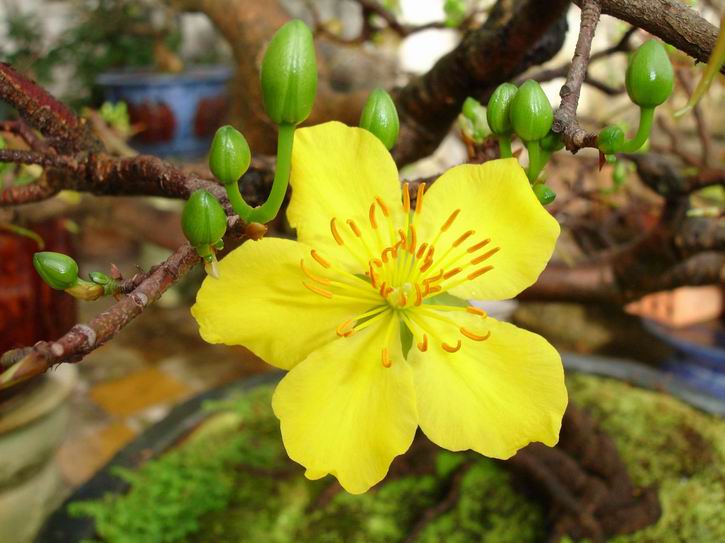 Hoa cúc
Hoa mai
Hoa đào
Quay lại
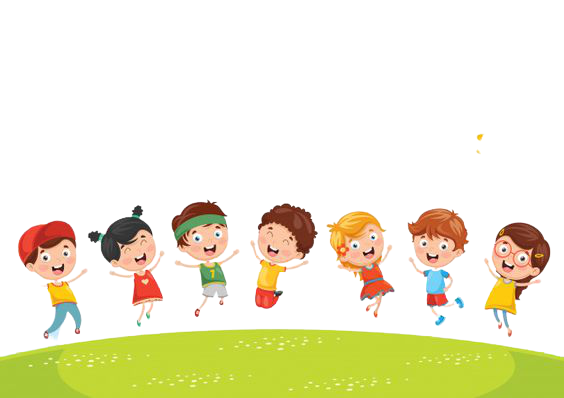 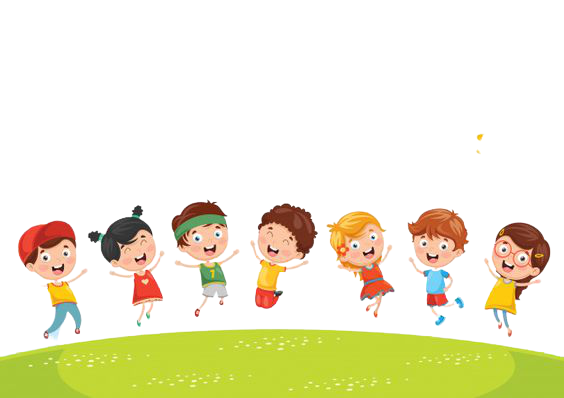 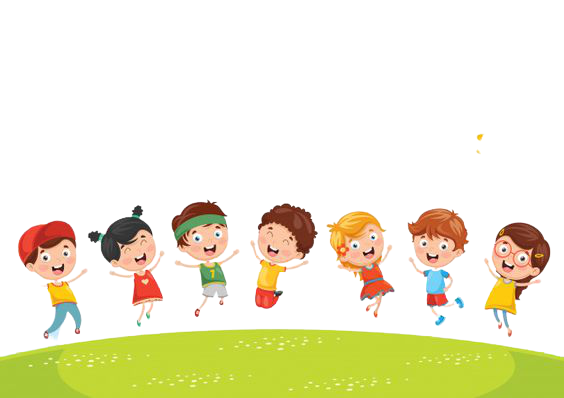 Câu đố: Bánh gì vuông vuông
Trong ba ngày Tết
Lang Liêu làm nó
Dâng lên Vua Hùng?
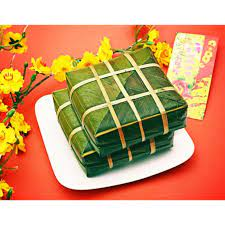 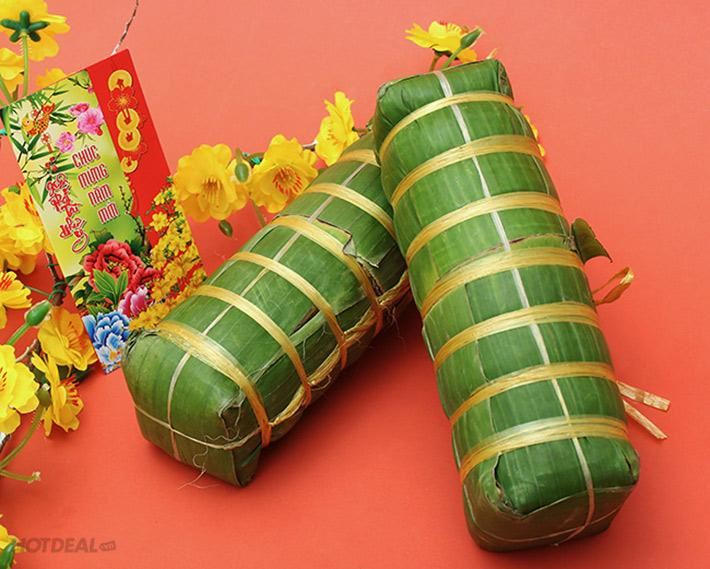 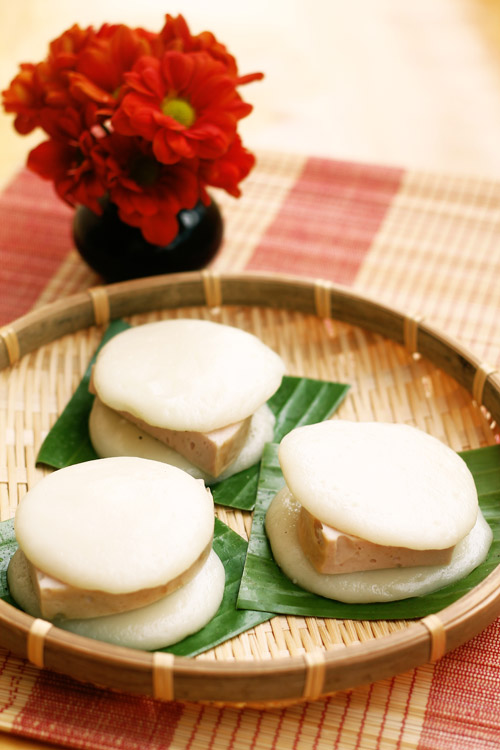 Bánh chưng
Bánh tét
Bánh dày
Quay lại
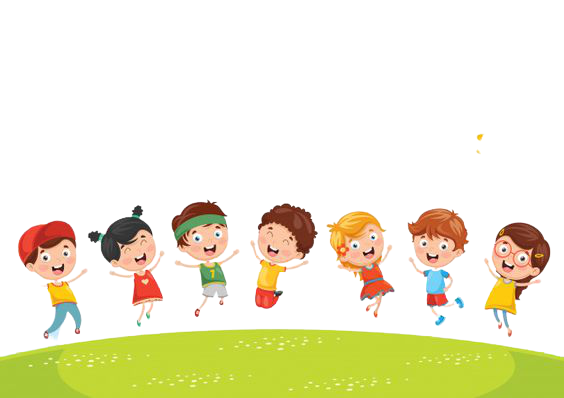 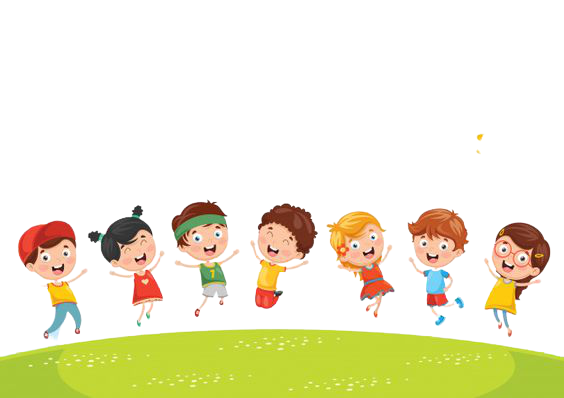 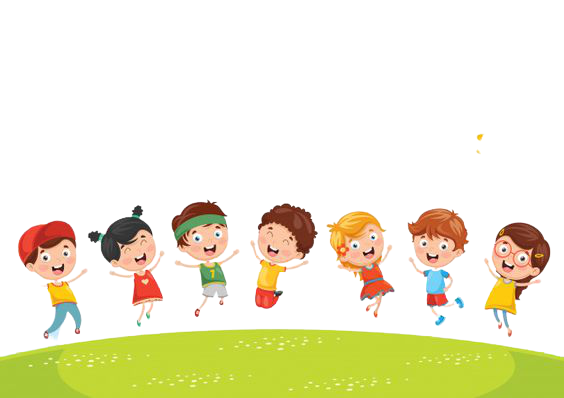 Lá nào sau đây được dùng để gói bánh chưng?
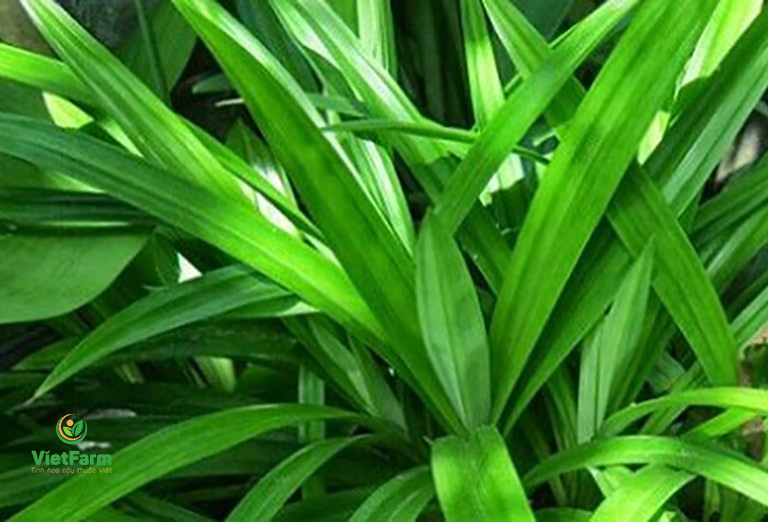 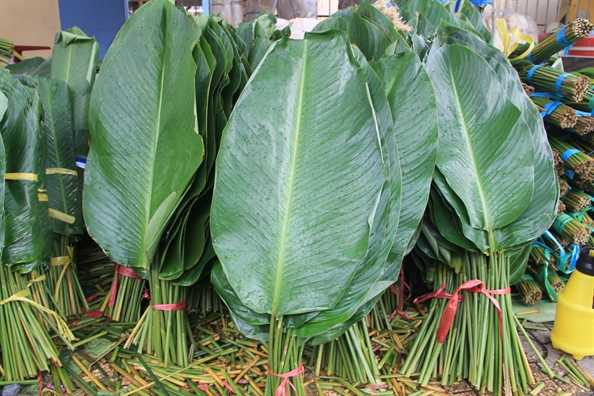 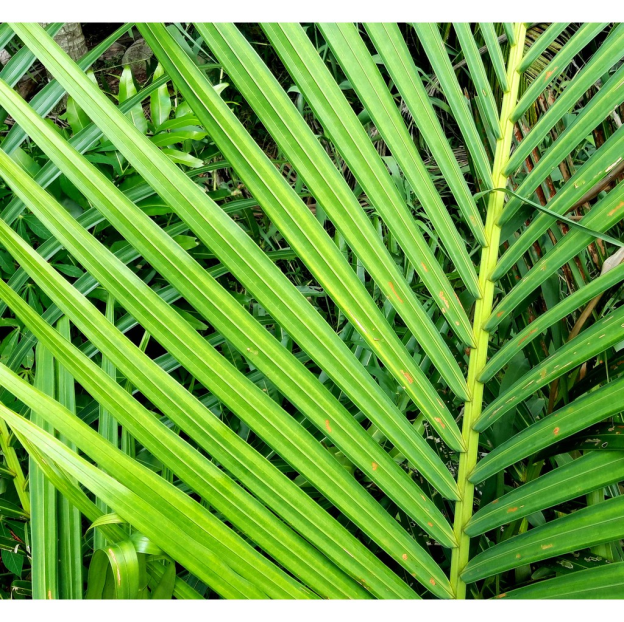 Lá dong
Lá dứa
Lá dừa
Quay lại
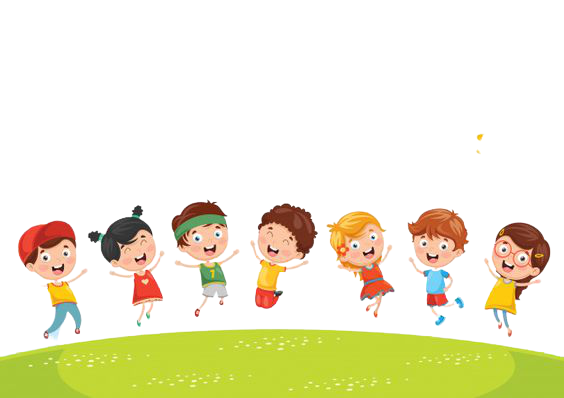 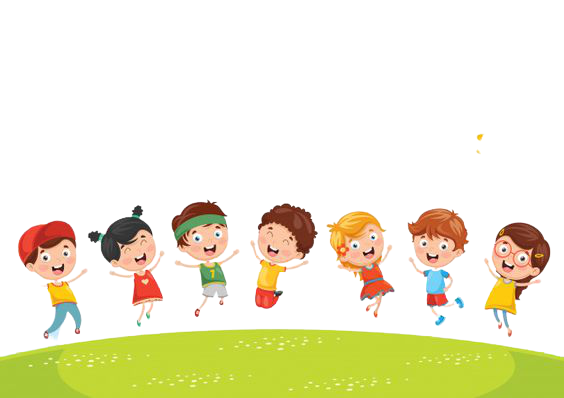 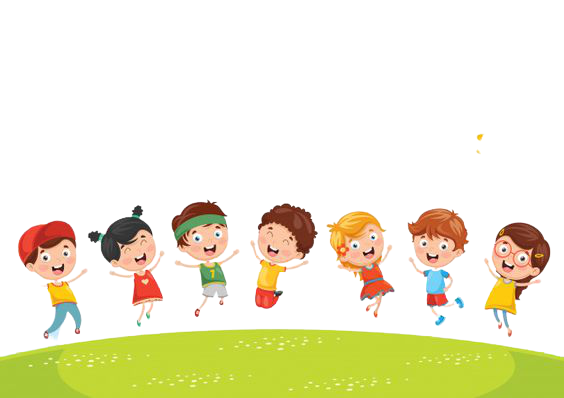 Một loại thức ăn ngọt không thể thiếu vào ngày tết có rất nhiều hương vị?
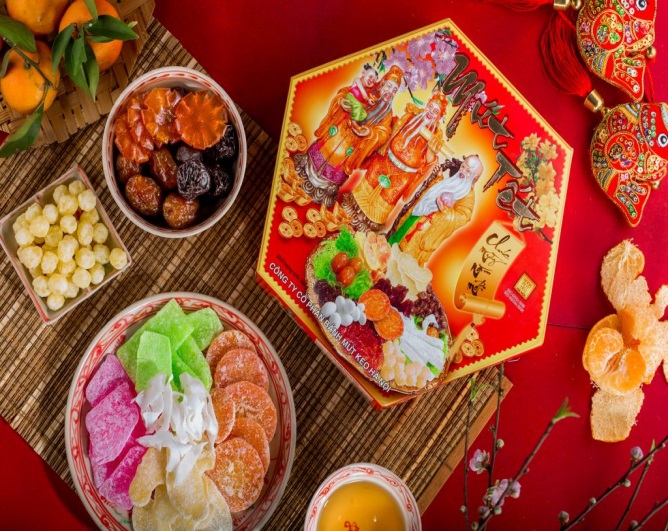 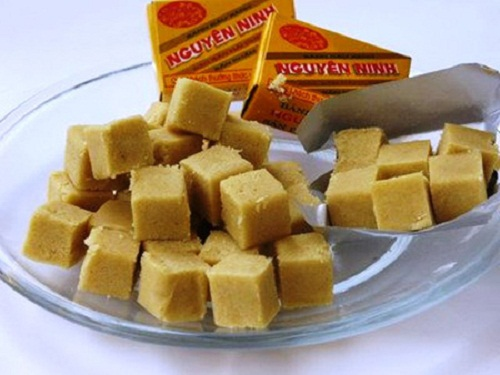 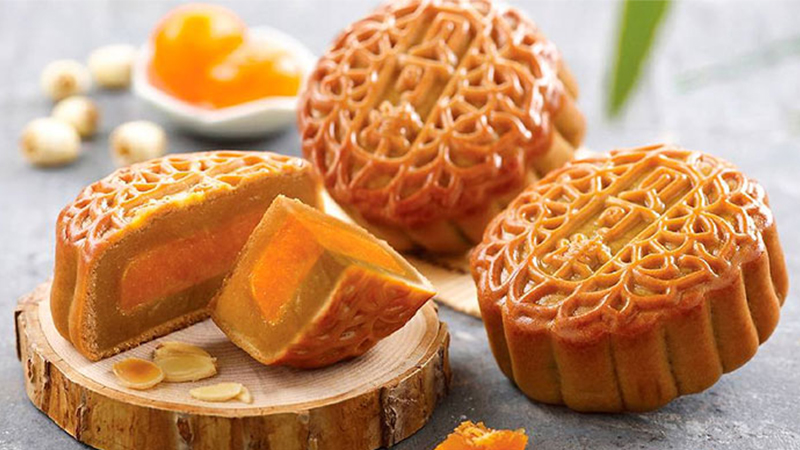 Mứt tết
Bánh đậu xanh
Bánh nướng
Quay lại
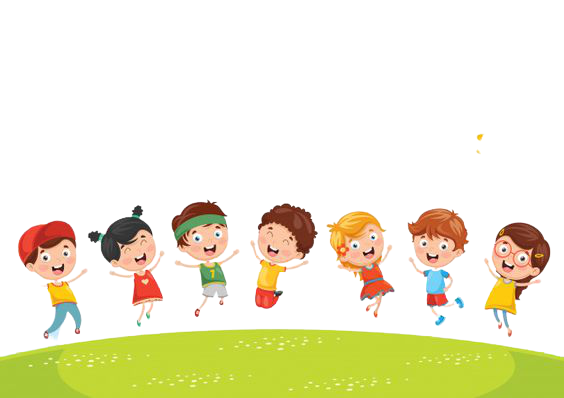 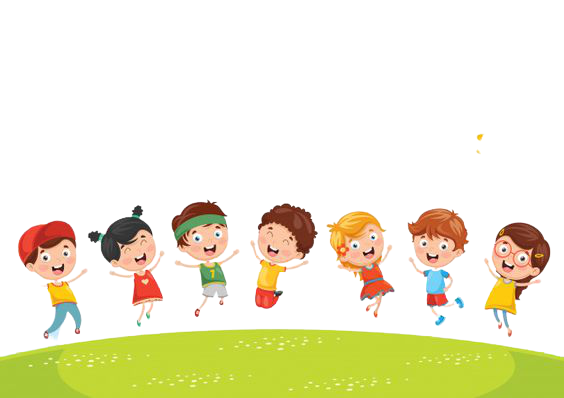 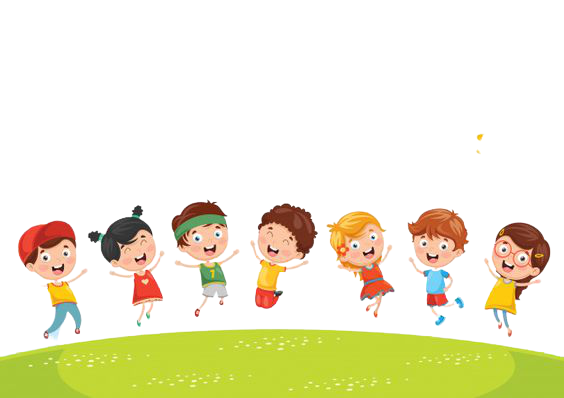 Ngày tết các thầy đồ thường làm gì?
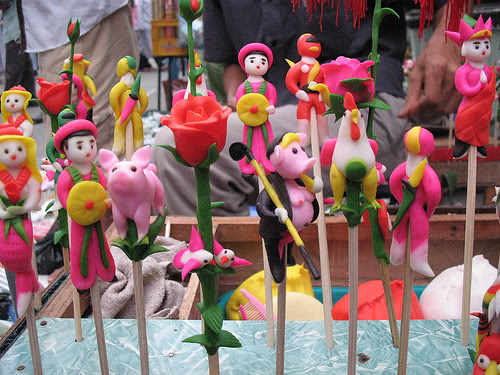 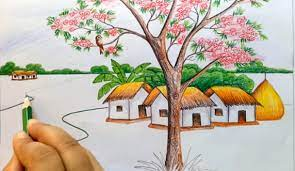 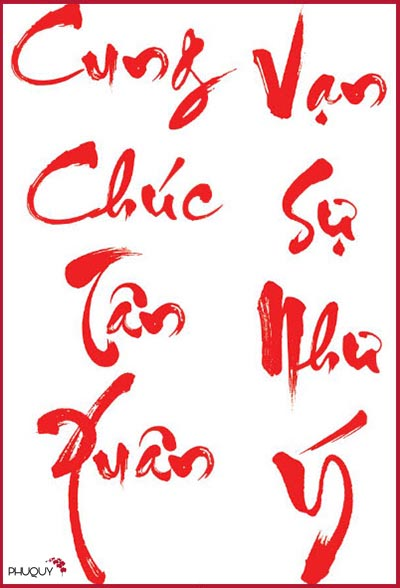 Nặn tò he
Vẽ tranh
Viết câu đối
Quay lại
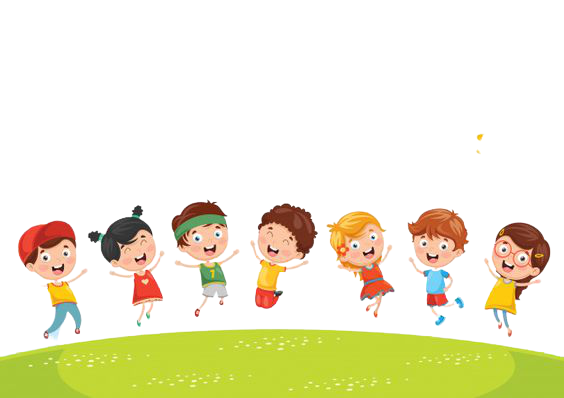 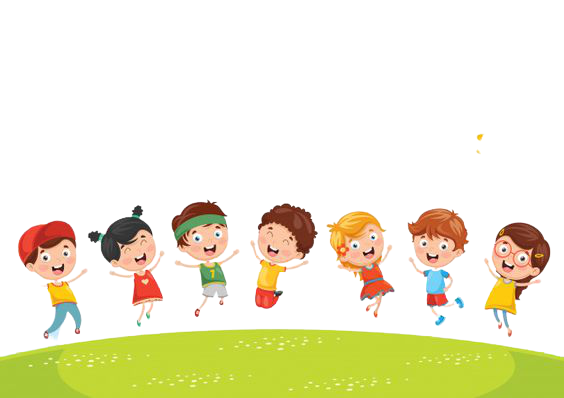 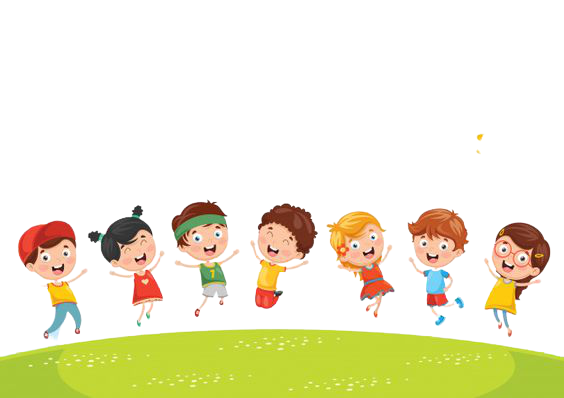 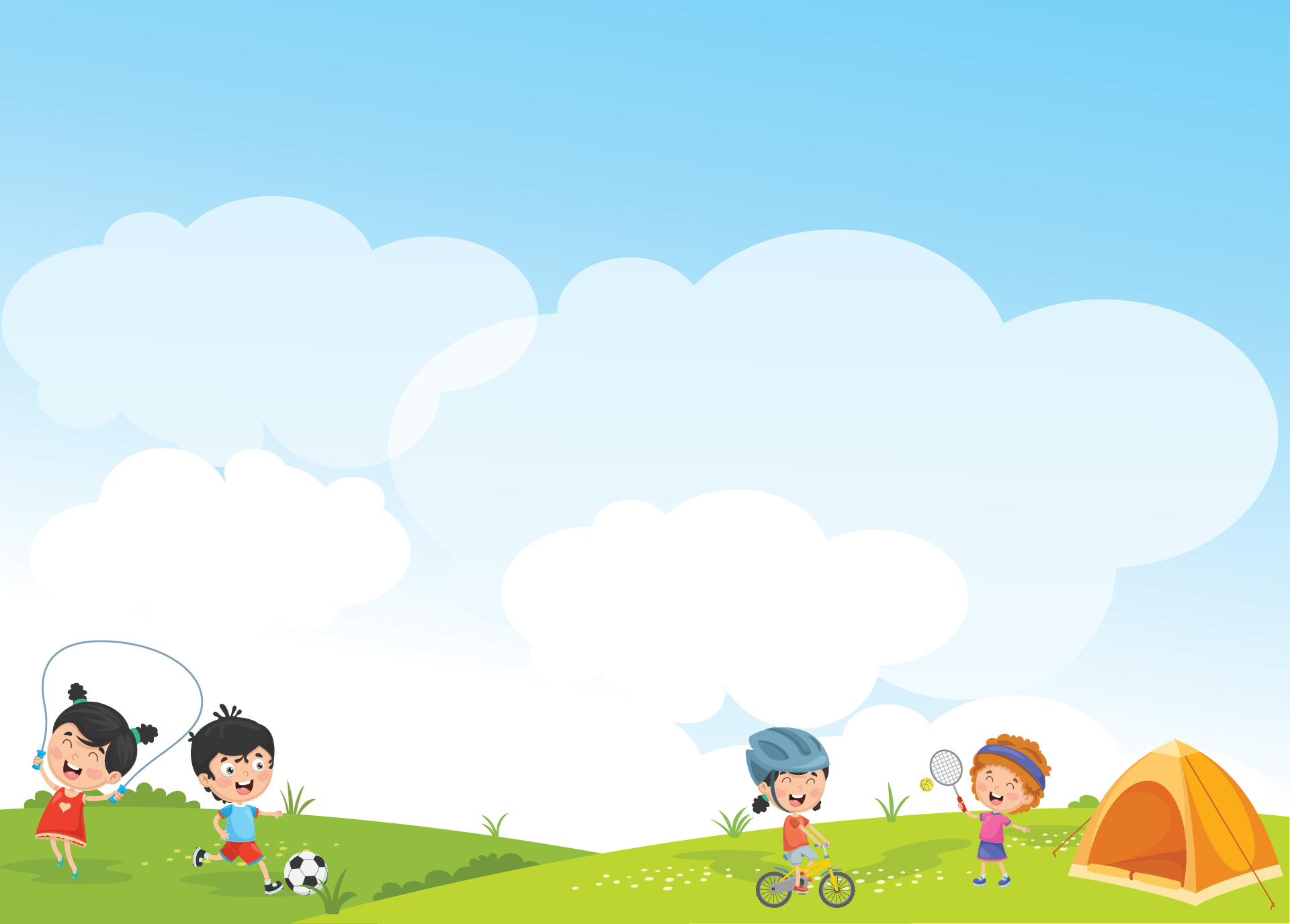 Chúc các bé
luôn chăm ngoan, học giỏi